Логопедическая игра“Дифференциация звуков С и Ш”
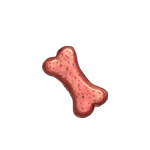 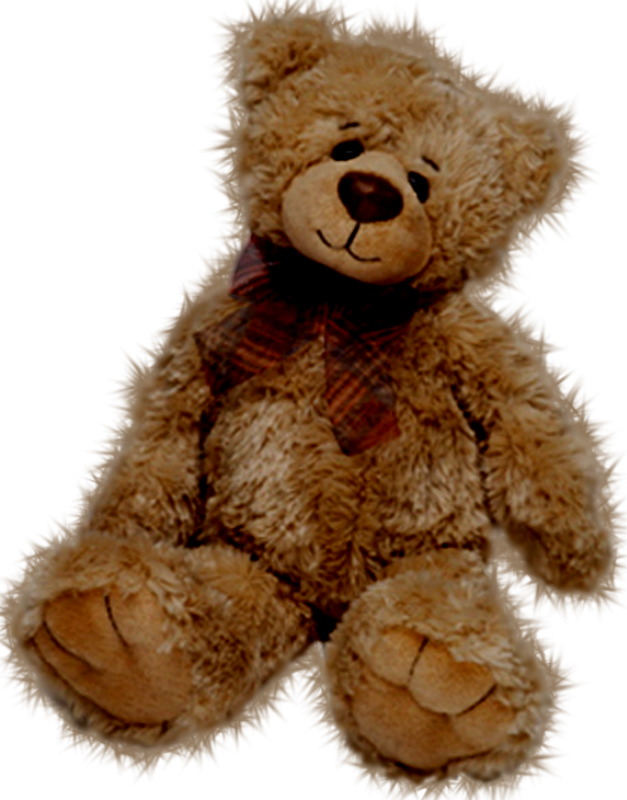 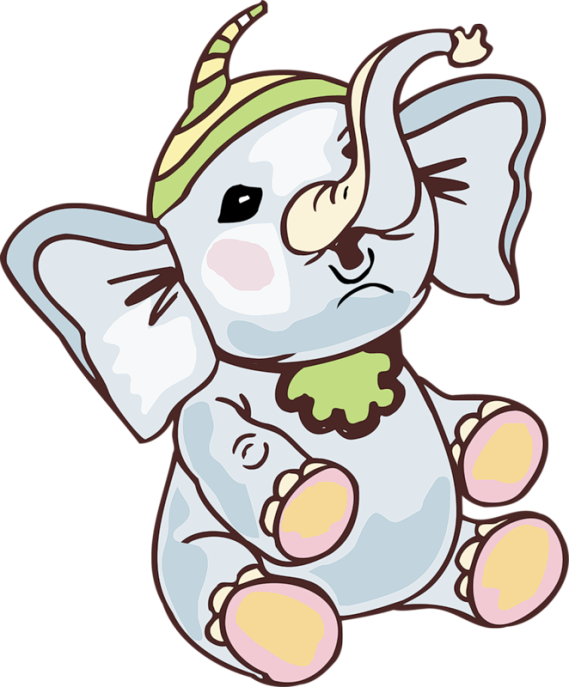 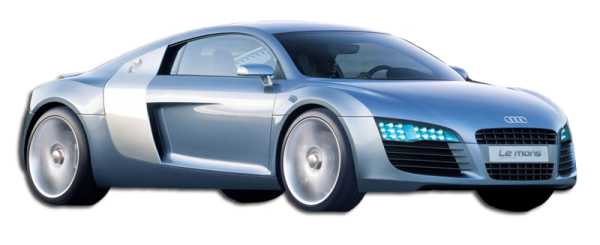 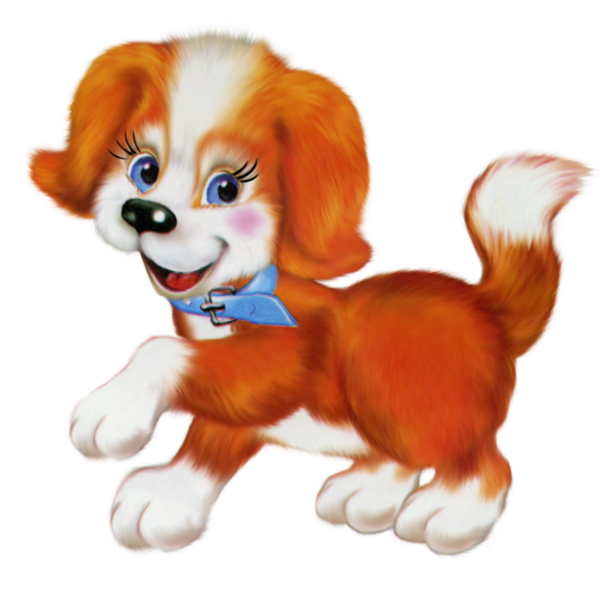 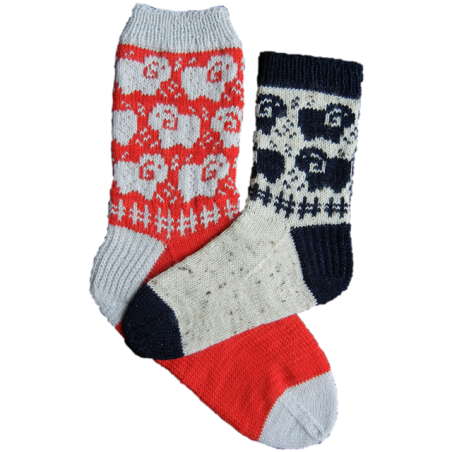 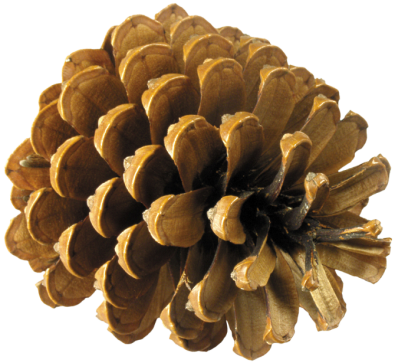 МОЛОДЕЦ!!!